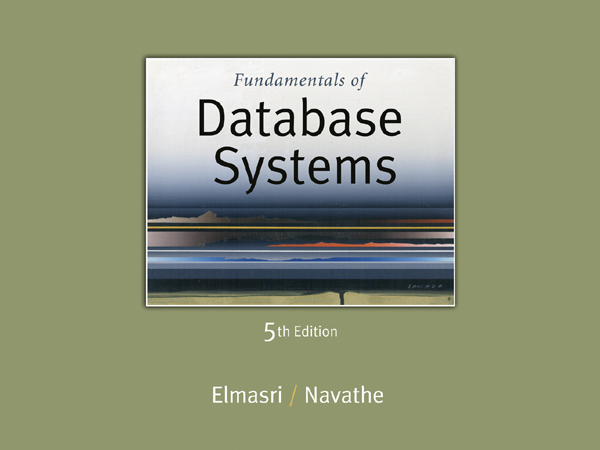 Slide 7- 1
Chapter 7
Relational Database Design by ER- and ERR-to-Relational Mapping
Copyright © 2007 Ramez Elmasri and Shamkant B. Navathe
[Speaker Notes: 1. The focus is on the logical database design or data model mapping step of database design
2. It presents the procedures to create a relational schema from an ER or an EER
3. Many CASE tools are based on the ER or EER models
4. Many tools use ER or EER diagrams to develop the schema graphically, and then convert it automatically into a relational database schema employing algorithms similar to the ones presented in this chapter]
Chapter Outline
ER-to-Relational Mapping Algorithm 
Step 1: Mapping of Regular Entity Types
Step 2: Mapping of Weak Entity Types
Step 3: Mapping of Binary 1:1 Relation Types
Step 4: Mapping of Binary 1:N Relationship Types.
Step 5: Mapping of Binary M:N Relationship Types.
Step 6: Mapping of Multivalued attributes.
Step 7: Mapping of N-ary Relationship Types.

Mapping EER Model Constructs to Relations 
Step 8: Options for Mapping Specialization or Generalization.
Step 9: Mapping of Union Types (Categories).
Slide 7- 3
ER-to-Relational Mapping Algorithm
Step 1: Mapping of Regular Entity Types.
For each regular (strong) entity type E in the ER schema, create a relation R that includes all the simple attributes of E.
Choose one of the key attributes of E as the primary key for R.
If the chosen key of E is composite, the set of simple attributes that form it will together form the primary key of R.
Example: We create the relations EMPLOYEE, DEPARTMENT, and PROJECT in the relational schema corresponding to the regular entities in the ER diagram.
SSN, DNUMBER, and PNUMBER are the primary keys for the relations EMPLOYEE, DEPARTMENT, and PROJECT as shown.
Slide 7- 4
FIGURE 7.1The ER conceptual schema diagram for the COMPANY database.
Slide 7- 5
FIGURE 7.2Result of mapping the COMPANY ER schema into a relational schema.
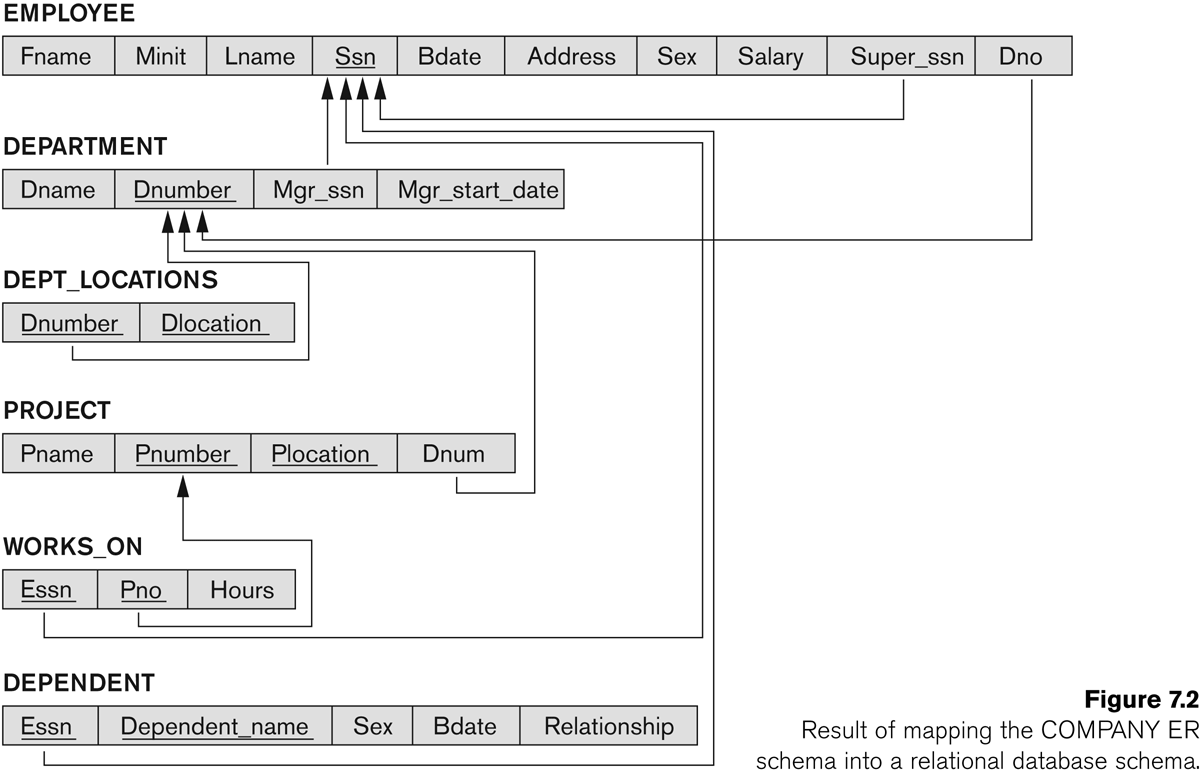 Slide 7- 6
ER-to-Relational Mapping Algorithm (contd.)
Step 2: Mapping of Weak Entity Types
For each weak entity type W in the ER schema with owner entity type E, create a relation R & include all simple attributes (or simple components of composite attributes) of W as attributes of R.
Also, include as foreign key attributes of R the primary key attribute(s) of the relation(s) that correspond to the owner entity type(s).
The primary key of R is the combination of the primary key(s) of the owner(s) and the partial key of the weak entity type W, if any.
Example: Create the relation DEPENDENT in this step to correspond to the weak entity type DEPENDENT.
Include the primary key SSN of the EMPLOYEE relation as a foreign key attribute of DEPENDENT (renamed to ESSN). 
The primary key of the DEPENDENT relation is the combination {ESSN, DEPENDENT_NAME} because DEPENDENT_NAME is the partial key of DEPENDENT.
Slide 7- 7
[Speaker Notes: Entity types that do not have key attributes of their own are called weak entity types.]
ER-to-Relational Mapping Algorithm (contd.)
Step 3: Mapping of Binary 1:1 Relation Types
For each binary 1:1 relationship type R in the ER schema, identify the relations S and T that correspond to the entity types participating in R.
There are three possible approaches:
Foreign Key approach: Choose one of the relations-say S-and include a foreign key in S the primary key of T. It is better to choose an entity type with total participation in R in the role of S. 
Example: 1:1 relation MANAGES is mapped by choosing the participating entity type DEPARTMENT to serve in the role of S, because its participation in the MANAGES relationship type is total.
Merged relation option: An alternate mapping of a 1:1 relationship type is possible by merging the two entity types and the relationship into a single relation. This may be appropriate when both participations are total.
Cross-reference or relationship relation option: The third alternative is to set up a third relation R for the purpose of cross-referencing the primary keys of the two relations S and T representing the entity types.
Slide 7- 8
ER-to-Relational Mapping Algorithm (contd.)
Step 4: Mapping of Binary 1:N Relationship Types.
For each regular binary 1:N relationship type R, identify the relation S that represent the participating entity type at the N-side of the relationship type. 
Include as foreign key in S the primary key of the relation T that represents the other entity type participating in R. 
Include any simple attributes of the 1:N relation type as attributes of S. 
Example: 1:N relationship types WORKS_FOR, CONTROLS, and SUPERVISION in the figure.
For WORKS_FOR we include the primary key DNUMBER of the DEPARTMENT relation as foreign key in the EMPLOYEE relation and call it DNO.
Slide 7- 9
ER-to-Relational Mapping Algorithm (contd.)
Step 5: Mapping of Binary M:N Relationship Types.
For each regular binary M:N relationship type R, create a new relation S to represent R. 
Include as foreign key attributes in S the primary keys of the relations that represent the participating entity types; their combination will form the primary key of S. 
Also include any simple attributes of the M:N relationship type (or simple components of composite attributes) as attributes of S.
Example: The M:N relationship type WORKS_ON from the ER  diagram is mapped by creating a relation WORKS_ON in the relational database schema.
The primary keys of the PROJECT and EMPLOYEE relations are included as foreign keys in WORKS_ON and renamed PNO and ESSN, respectively. 
Attribute HOURS in WORKS_ON represents the HOURS attribute of the relation type. The primary key of the WORKS_ON relation is the combination of the foreign key attributes {ESSN, PNO}.
Slide 7- 10
ER-to-Relational Mapping Algorithm (contd.)
Step 6: Mapping of Multivalued attributes.
For each multivalued attribute A, create a new relation R. 
This relation R will include an attribute corresponding to A, plus the primary key attribute K-as a foreign key in R-of the relation that represents the entity type of relationship type that has A as an attribute. 
The primary key of R is the combination of A and K. If the multivalued attribute is composite, we include its simple components.
Example: The relation DEPT_LOCATIONS is created. 
The attribute DLOCATION represents the multivalued attribute LOCATIONS of DEPARTMENT, while DNUMBER-as foreign key-represents the primary key of the DEPARTMENT relation.
The primary key of R is the combination of {DNUMBER, DLOCATION}.
Slide 7- 11
ER-to-Relational Mapping Algorithm (contd.)
Step 7: Mapping of N-ary Relationship Types.
For each n-ary relationship type R, where n>2, create a new relationship S to represent R.
Include as foreign key attributes in S the primary keys of the relations that represent the participating entity types. 
Also include any simple attributes of the n-ary relationship type (or simple components of composite attributes) as attributes of S. 
Example: The relationship type SUPPLY in the ER on the next slide.
This can be mapped to the relation SUPPLY shown in the relational schema, whose primary key is the combination of the three foreign keys {SNAME, PARTNO, PROJNAME}
Slide 7- 12
FIGURE 4.11Ternary relationship types. (a) The SUPPLY relationship.
Slide 7- 13
FIGURE 7.3Mapping the n-ary relationship type SUPPLY from Figure 4.11a.
Slide 7- 14
Summary of Mapping constructs and constraints
Table 7.1 Correspondence between ER and Relational Models

ER Model		Relational Model
Entity type		“Entity” relation
1:1 or 1:N relationship type	Foreign key (or “relationship” relation)
M:N relationship type	“Relationship” relation and two foreign keys
n-ary relationship type	“Relationship” relation and n foreign keys
Simple attribute		Attribute
Composite attribute		Set of simple component attributes
Multivalued attribute	Relation and foreign key
Value set			Domain
Key attribute		Primary (or secondary) key
Slide 7- 15
Mapping EER Model Constructs to Relations
Step8: Options for Mapping Specialization or Generalization.
Convert each specialization with m subclasses {S1, S2,….,Sm} and generalized superclass C, where the attributes of C are {k,a1,…an} and k is the (primary) key, into relational schemas using one of the four following options:
Option 8A: Multiple relations-Superclass and subclasses
Option 8B: Multiple relations-Subclass relations only
Option 8C: Single relation with one type attribute
Option 8D: Single relation with multiple type attributes
Slide 7- 16
Mapping EER Model Constructs to Relations
Option 8A: Multiple relations-Superclass and subclasses
Create a relation L for C with attributes Attrs(L) = {k,a1,…an} and PK(L) = k. Create a relation Li for each subclass Si, 1 < i < m, with the attributesAttrs(Li) = {k} U {attributes of Si} and PK(Li)=k. This option works for any specialization (total or partial, disjoint of over-lapping). 
Option 8B: Multiple relations-Subclass relations only
Create a relation Li for each subclass Si, 1 < i < m, with the attributes Attr(Li) = {attributes of Si} U {k,a1…,an} and PK(Li) = k. This option only works for a  specialization whose subclasses are total (every entity in the superclass must belong to (at least) one of the subclasses).
Slide 7- 17
[Speaker Notes: Generalization usually is total because the superclass is derived from the subclasses.
8A: Create a superclass and subclass with the PK of Superclass replicated in each subclass
8B: Create subclasses with all their Attr and PK of Superclass replicated]
FIGURE 4.4EER diagram notation for an attribute-defined specialization on JobType.
Slide 7- 18
FIGURE 7.4Options for mapping specialization or generalization. (a) Mapping the EER schema in Figure 4.4 using option 8A.
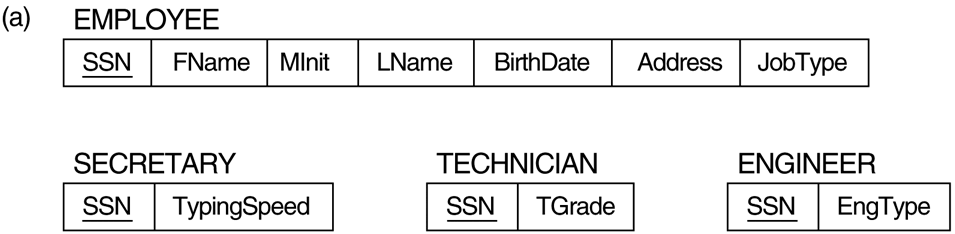 Slide 7- 19
FIGURE 4.3Generalization. (b) Generalizing CAR and TRUCK into the superclass VEHICLE.
Slide 7- 20
FIGURE 7.4Options for mapping specialization or generalization.  (b) Mapping the EER schema in Figure 4.3b using option 8B.
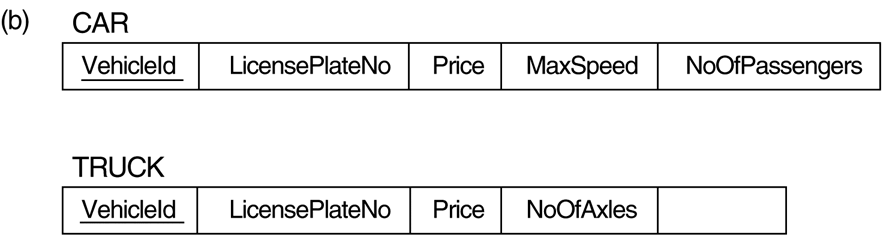 Slide 7- 21
Mapping EER Model Constructs to Relations (contd.)
Option 8C: Single relation with one type attribute
Create a single relation L with attributes Attrs(L) = {k,a1,…an} U {attributes of S1} U…U {attributes of Sm} U {t} and PK(L) = k. The attribute t is called a type (or discriminating) attribute that indicates the subclass to which each tuple belongs
Option 8D: Single relation with multiple type attributes
Create a single relation schema L with attributes Attrs(L) = {k,a1,…an} U {attributes of S1} U…U {attributes of Sm} U {t1, t2,…,tm} and PK(L) = k. Each ti, 1 < I < m, is a Boolean type attribute indicating whether a tuple belongs to the subclass Si.
Slide 7- 22
[Speaker Notes: 8C: Create a Superclass relation indicating type and all the attributes of the subclass
8D: Create a Superclass relation with the union of all subclasses and Boolean type attribute]
FIGURE 4.4EER diagram notation for an attribute-defined specialization on JobType.
Slide 7- 23
FIGURE 7.4Options for mapping specialization or generalization. (c) Mapping the EER schema in Figure 4.4 using option 8C.
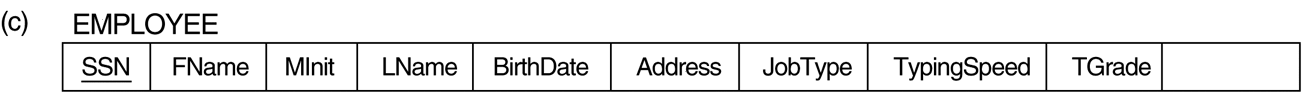 Slide 7- 24
FIGURE 4.5EER diagram notation for an overlapping (non-disjoint) specialization.
Slide 7- 25
FIGURE 7.4Options for mapping specialization or generalization. (d) Mapping Figure 4.5 using option 8D with Boolean type fields Mflag and Pflag.
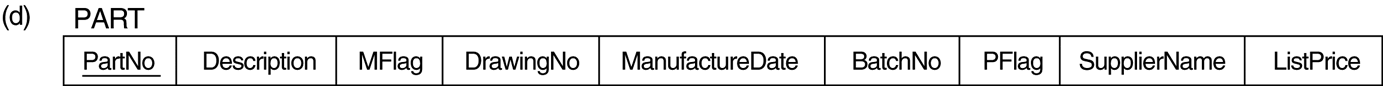 Slide 7- 26
[Speaker Notes: Options 8A and 8B can be called the multiple-relation options, whereas options 8C and 8D can be called the single-relation options.]
Slide 7- 27
Mapping EER Model Constructs to Relations (contd.)
Mapping of Shared Subclasses (Multiple Inheritance)
A shared subclass, such as STUDENT_ASSISTANT, is a subclass of several classes, indicating multiple inheritance. These classes must all have the same key attribute; otherwise, the shared subclass would be modeled as a category.
We can apply any of the options discussed in Step 8 to a shared subclass, subject to the restriction discussed in Step 8 of the mapping algorithm. Below both 8C and 8D are used for the shared class STUDENT_ASSISTANT.
Slide 7- 28
FIGURE 4.7A specialization lattice with multiple inheritance for a UNIVERSITY database.
Slide 7- 29
FIGURE 7.5Mapping the EER specialization lattice in Figure 4.6 using multiple options.
Slide 7- 30
[Speaker Notes: Option 8C: Uses the attribute t is called a type (or discriminating) attribute to indicate subclass e.g. EmployeeType
Option 8D: Uses Boolean type attribute e.g. GradFlag, UndergradFlag, etc.]
Mapping EER Model Constructs to Relations (contd.)
Step 9: Mapping of Union Types (Categories).
For mapping a category whose defining superclass have different keys, it is customary to specify a new key attribute, called a surrogate key, when creating a relation to correspond to the category. 
In the example below we can create a relation OWNER to correspond to the OWNER category and include any attributes of the category in this relation. The primary key of the OWNER relation is the surrogate key, which we called OwnerId.
Slide 7- 31
[Speaker Notes: surrogate key – artificial or special key]
FIGURE 4.8Two categories (union types): OWNER and REGISTERED_VEHICLE.
Slide 7- 32
FIGURE 7.6Mapping the EER categories (union types) in Figure 4.7 to relations.
Slide 7- 33
Mapping Exercise
Exercise 7.4.
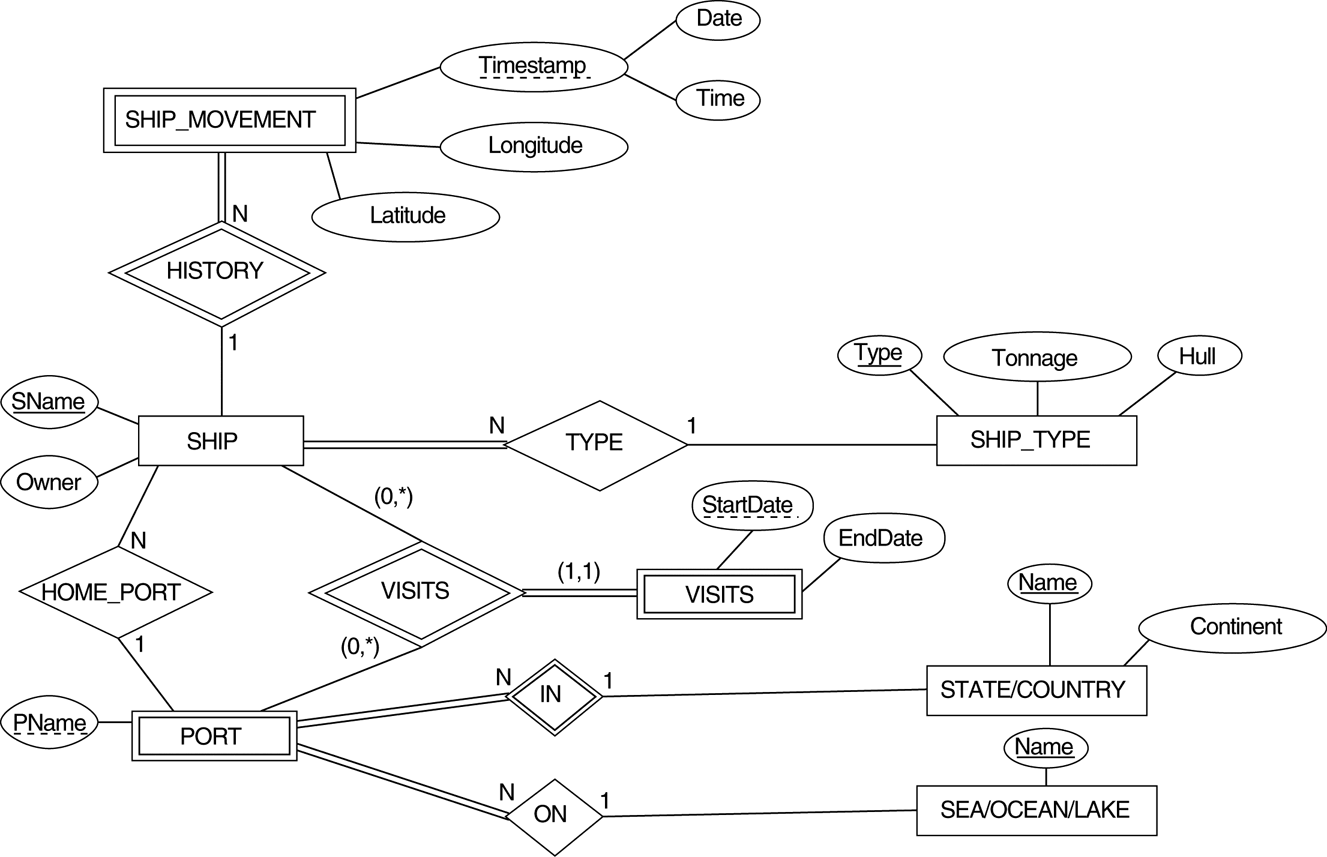 FIGURE 7.7An ER schema for a SHIP_TRACKING database.
Slide 7- 34
Chapter Summary
ER-to-Relational Mapping Algorithm 
Step 1: Mapping of Regular Entity Types
Step 2: Mapping of Weak Entity Types
Step 3: Mapping of Binary 1:1 Relation Types
Step 4: Mapping of Binary 1:N Relationship Types.
Step 5: Mapping of Binary M:N Relationship Types.
Step 6: Mapping of Multivalued attributes.
Step 7: Mapping of N-ary Relationship Types.

Mapping EER Model Constructs to Relations 
Step 8: Options for Mapping Specialization or Generalization.
Step 9: Mapping of Union Types (Categories).
Slide 7- 35